Training Grant RPPR’s (aka Progress Reports)
Jill I. VampolaTraining Grant AnalystResearch Service Core
January 18, 2024
Recap from last office hours
7
Publications of Those in Training
8
Program Outcomes
Purpose & Objectives
How to complete an NIH Training Grant  Research Performance Progress Report (RPPR)

Understand the nuances between a Research RPPR and a Training RPPR
Presentation Outline
RPPR Sections
Section A.  Cover Page
Section B.  Accomplishments
Section C.  Products
Section D.  Participants
Section E.  Impact
Section F.  Changes
Section G.  Special Reporting Requirements
e.g.  Responsible Conduct of Research & Childcare Costs
Section H.  Budget
Next week
Presentation on MyNCBI
RPPR TG Checklist
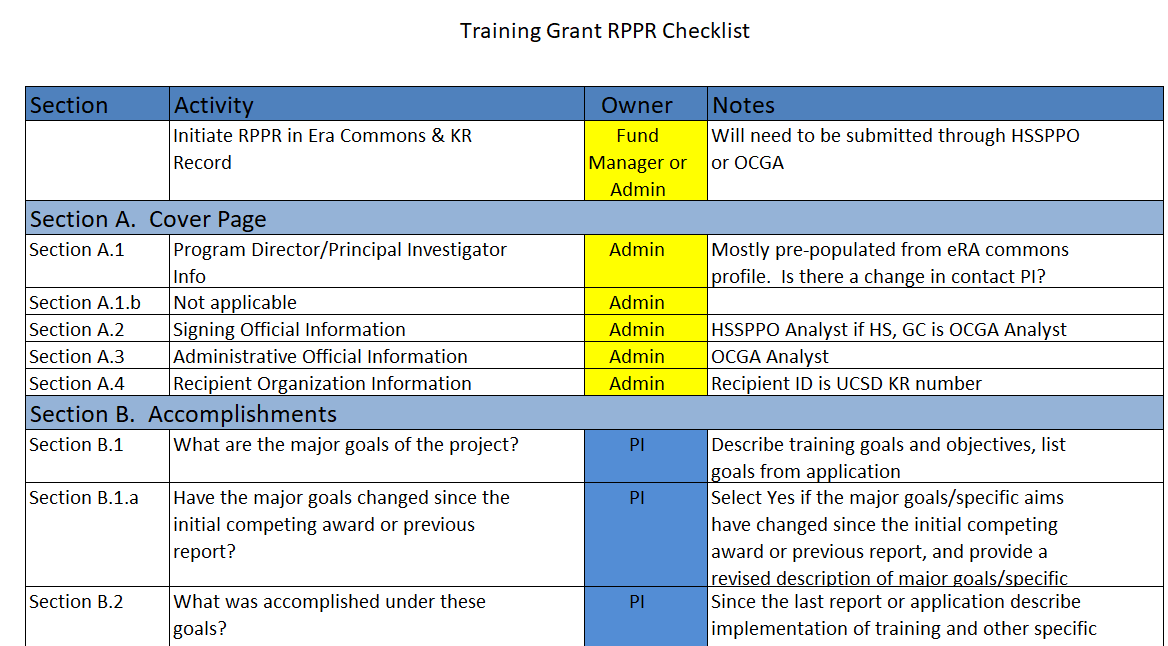 Accessing the RPPR in eRA Commons
Log into eRA commons as a delegate for your PI  
Select RPPR on menu bar & search
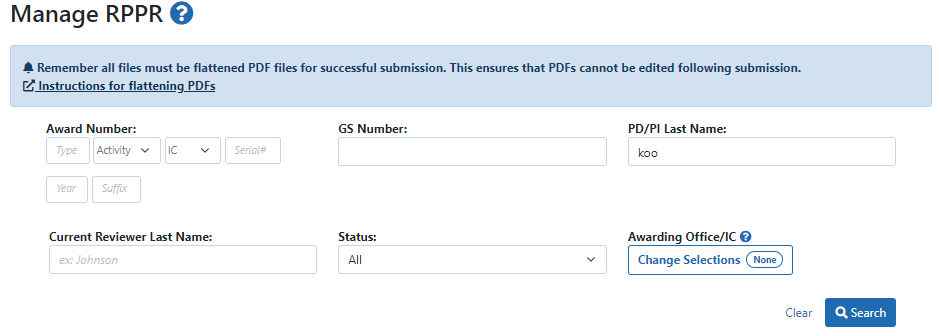 Select Award Number to Initiate or Manage RPPR
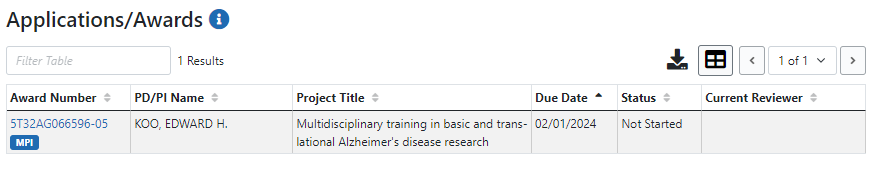 Initiate the RPPR
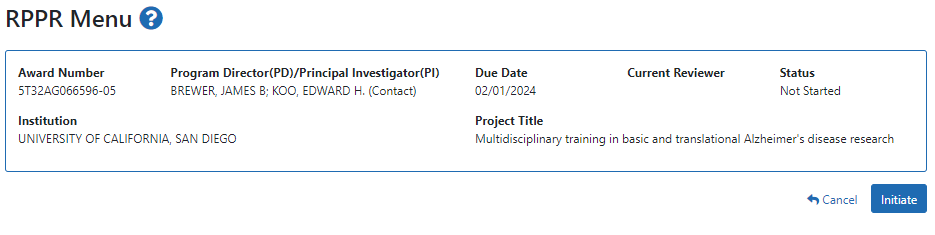 Or from Status tab with delegation
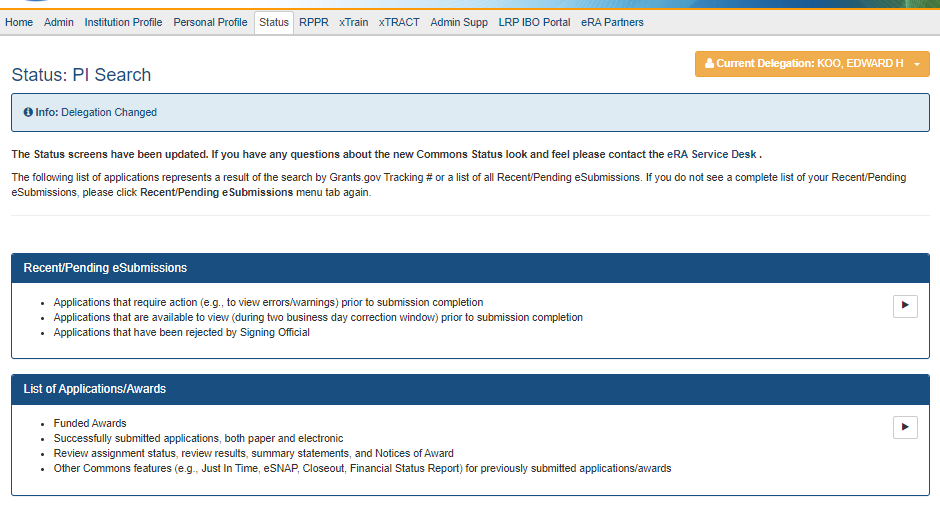 Getting Started - Status
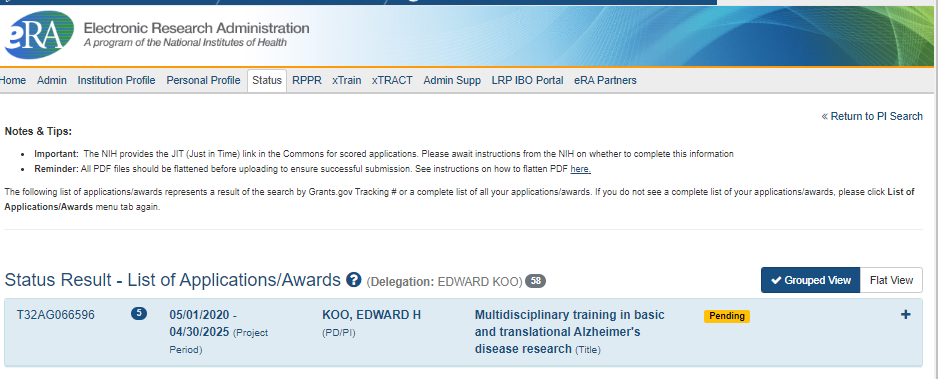 Initiate the RPPR
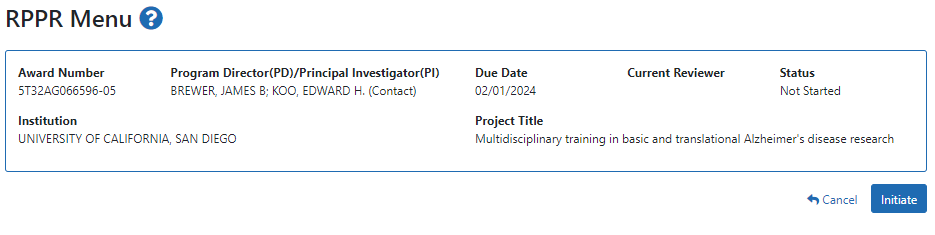 Or if already initiated, click edit to manage the RPPR
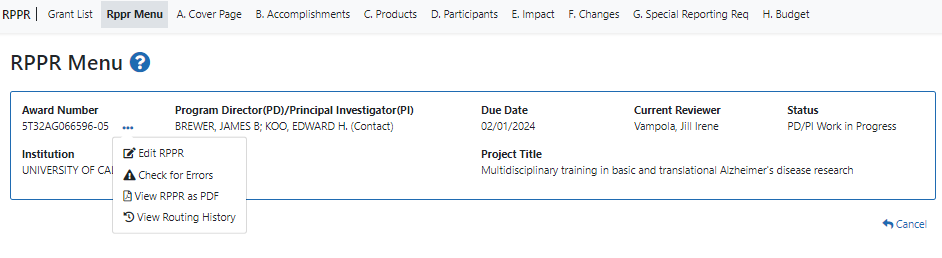 Section A.
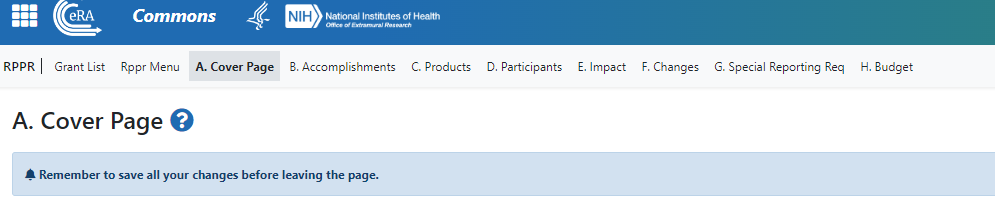 Cover Page
Section A. Cover Page
Mostly prefilled data from eRA Commons
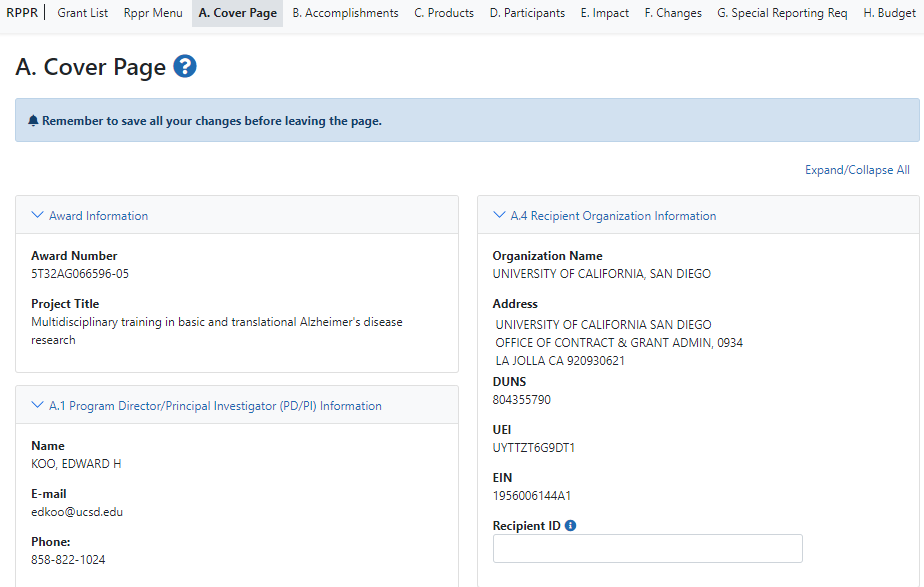 KR Number
Section A. Cover Page
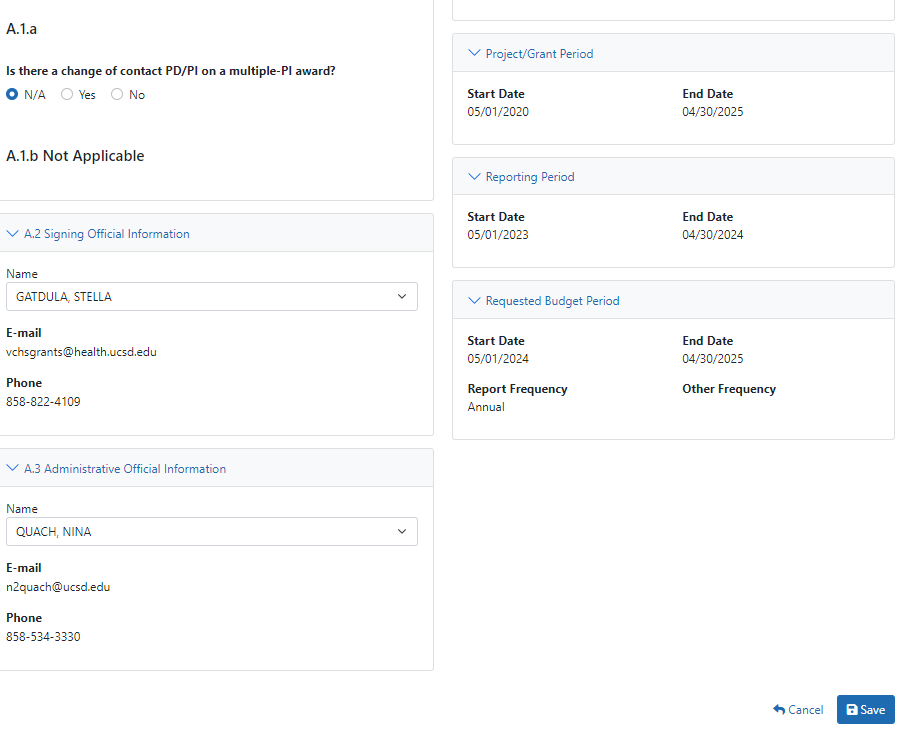 Signing Official is HSSPPO or OCGA
Confirm Project Dates & Reporting Period
Administrative Official is OCGA
Section B.
Accomplishments
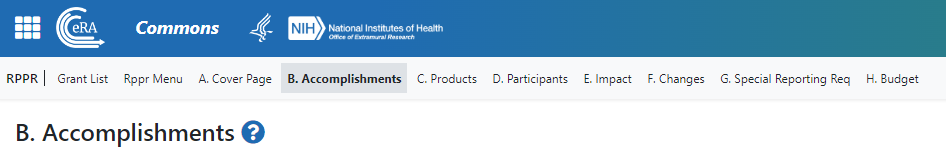 Section B. - Accomplishments
B.1  - What are the major goals of the project?
Text should match project goals as stated in the approved application
B.1.a - Have the major goals changed since the initial competing award or previous report?  Yes or No

B.2 - What was accomplished under these goals?
PDF upload

B.3- Competitive Revisions/Administrative Supplements
Section B. – Trainee Summaries
B.4 - What opportunities for training and professional development has the project provided?
Current trainee progress report summaries include:
Mentor
Coursework
Degrees
Description of research project and progress
Attended conferences
Presentations
Career development activities
Section B.4 – Trainee Summary Example
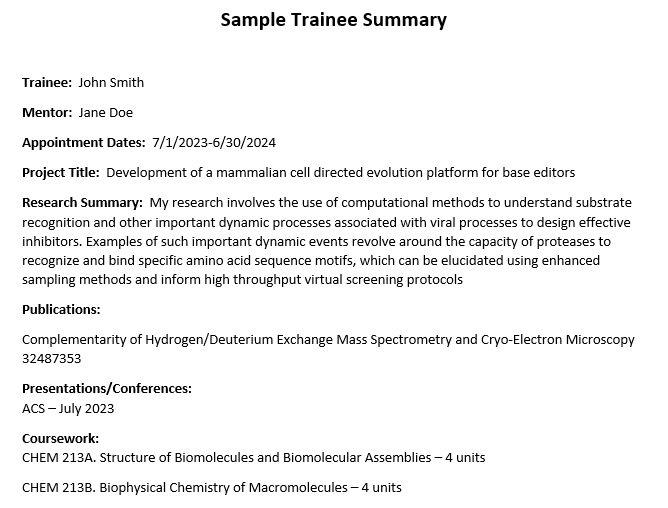 Section B.4 – IDP & Data Table 8
B.4 – (Cont.)
Individual Development Plan (IDP)
PI needs to write summary but not include actual IDP’s
Table 8A,B, or C (Parts I, II & IV)
Part I.  - Appointed to the training grant (accepted by agency)
Current and up to 15 years cumulative
Part II.  - Clearly Associated 

Part IV.  - Program Statistics – Predocs only
Data Table 8
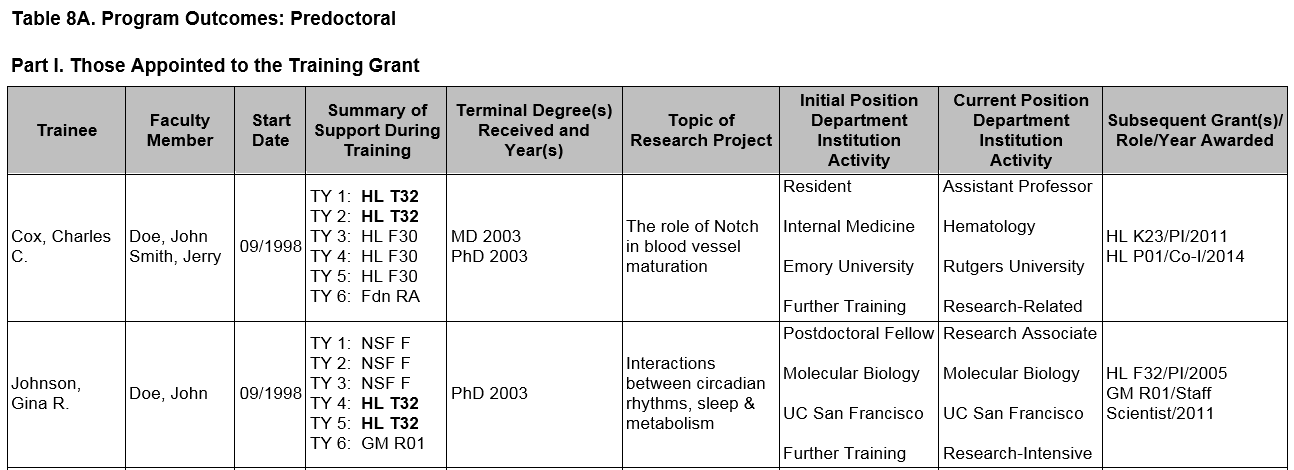 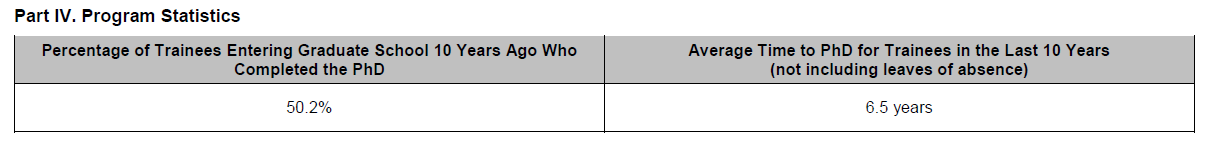 Part IV.  - Program Statistics – Predocs only
Table 8 Part I. Instructions
Part I.  Those Appointed to the Training Grant 
Provide updated trainee student information, reflecting new appointments/entrants and other changes over the last reporting period
Cumulative up to 15 years
xTRACT will import trainee names from xTRAIN 
Part II.  Those Clearly Associated to the Training Grant 
Will have to be added separately since not already in xTRAIN
Table 8 – Definition of Clearly Associated
Current pre or postdocs who have a training experience identical to those appointed to this grant and they must have been or currently are funded by another HHS or NIH mechanism (fellowship, R01, etc.—even for a short time)
Can be either TGE or non-TGE (non-citizen).  Eligibility is NOT a factor here
Users should initially report only current “clearly associated” students. Then in each subsequent year, they should continue to add new entrants & provide updated information about current & past clearly associated students until 15 years of data have been completed
Table 8  - Part IV. Program Statistics – Predocs only
The percentage of trainees entering 10 years ago that received support from this training grant who received PhDs or equivalent degrees




Average amount of years to Ph.D. 
Calculated to one decimal place (e.g., 5.5 years)
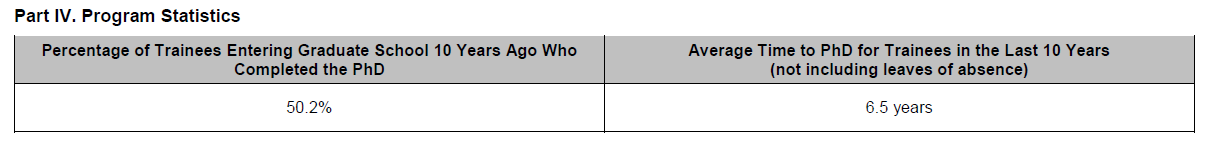 PI needs to summarize this data in Section B.4
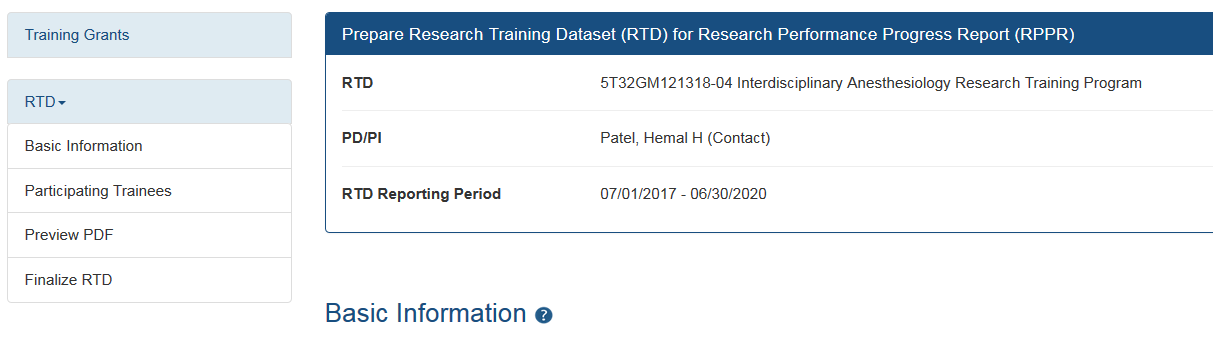 Entering Table 8 into xTRACT
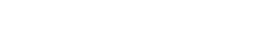 xTRACT
If you have SO, AO, BO, PI or ASST you will see xTRACT on the eRA Commons toolbar.  However, the PI will still need to give you delegation of authority to work on their individual grant





RTD = Research Training Dataset or Data Table
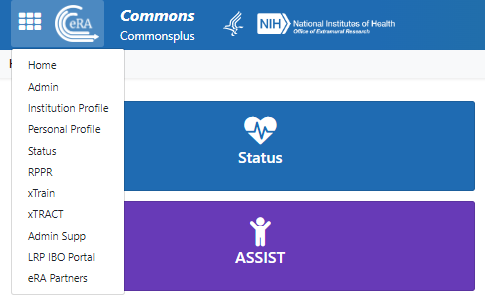 Main Landing Page
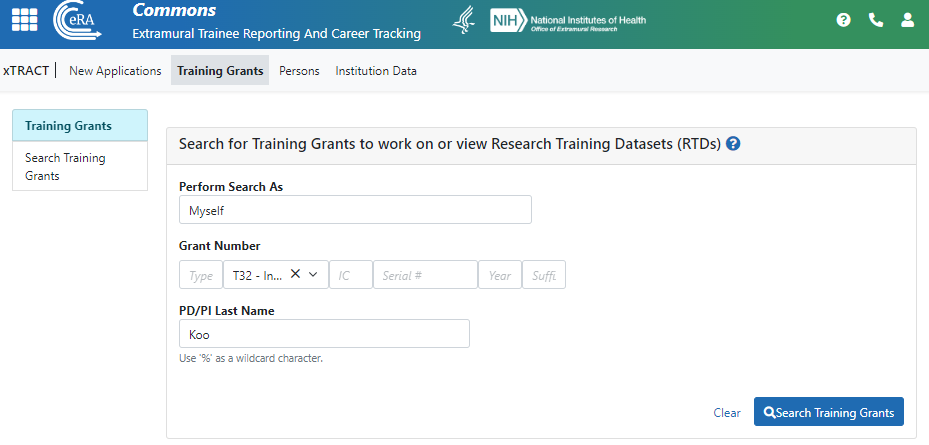 Select Prepare for RPPR
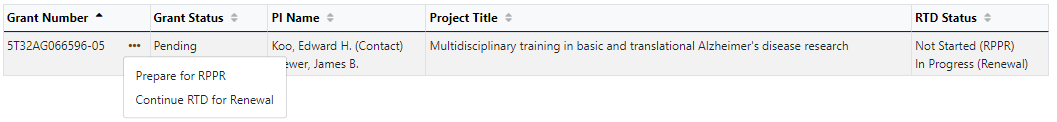 Copy prior RPPR Info
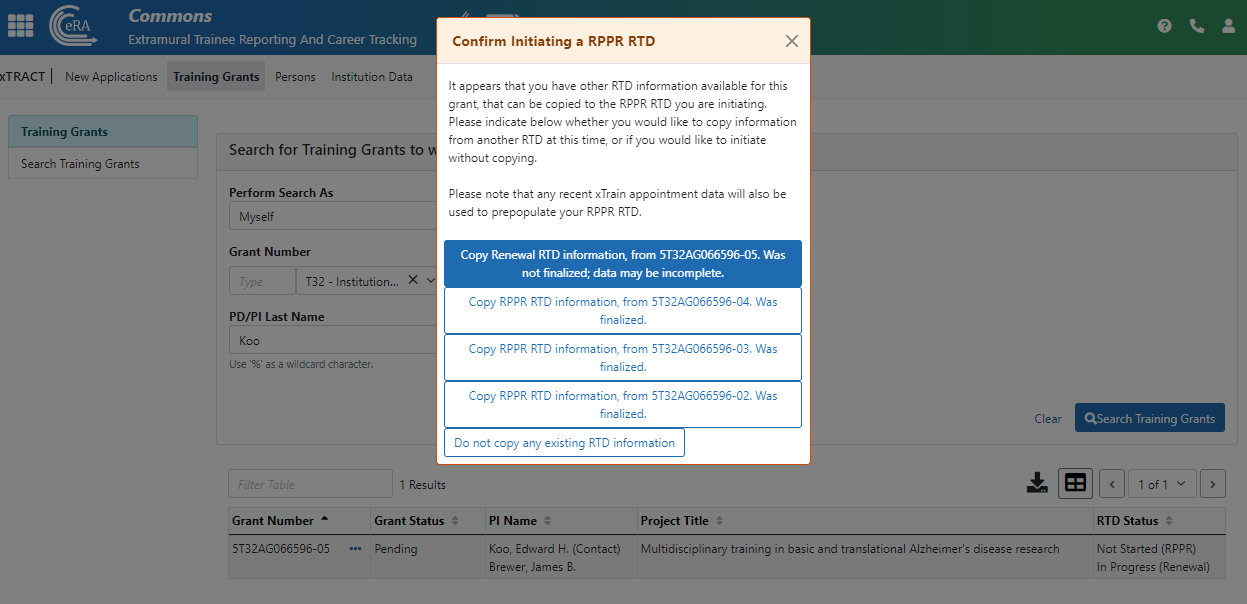 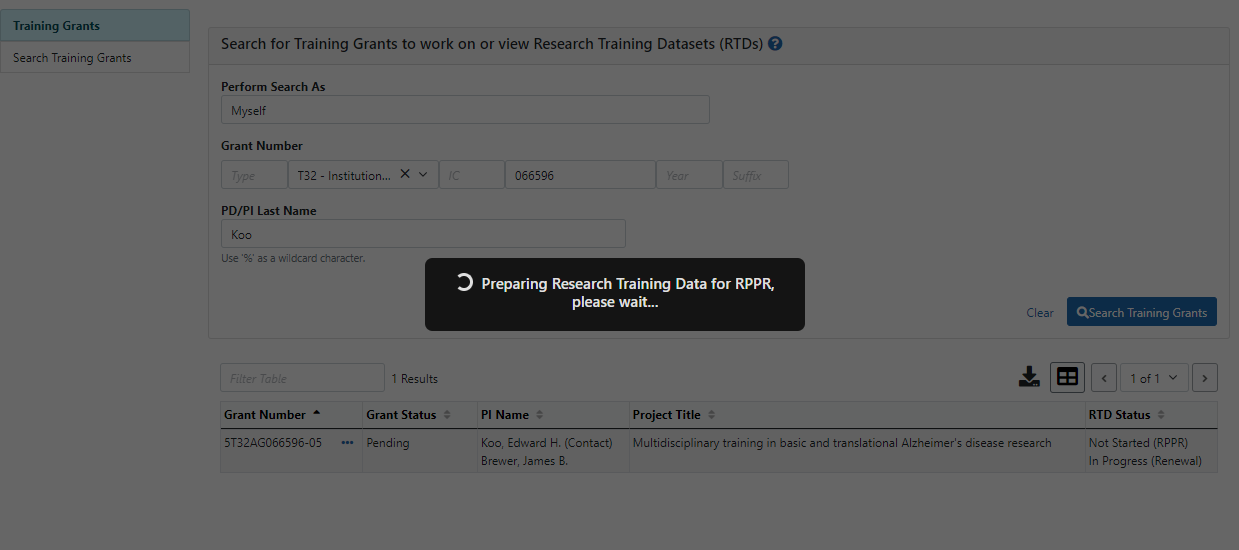 Edit Participating Trainees
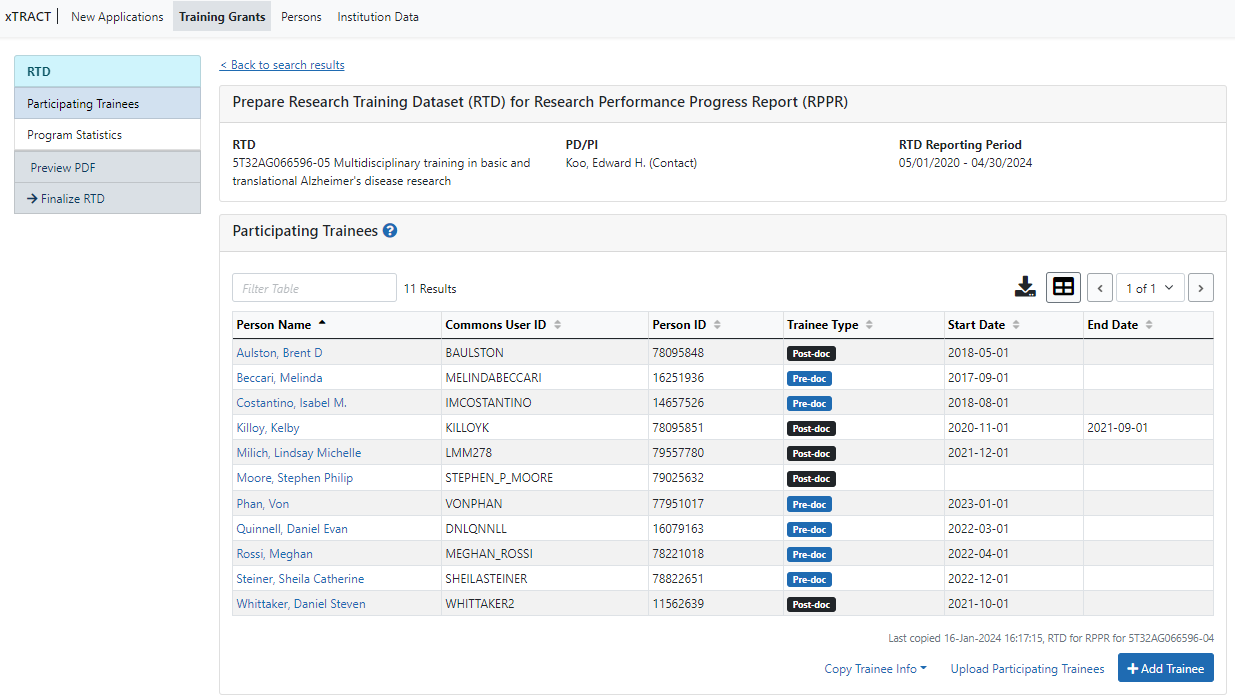 Participating Trainee Detail
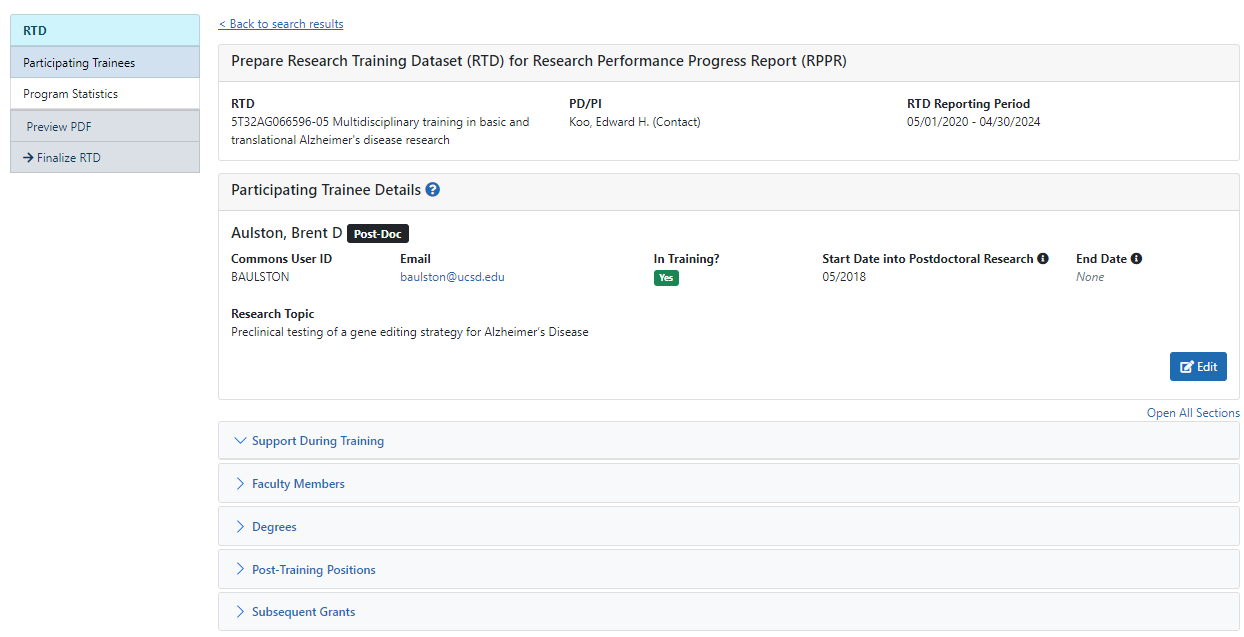 Degree Info
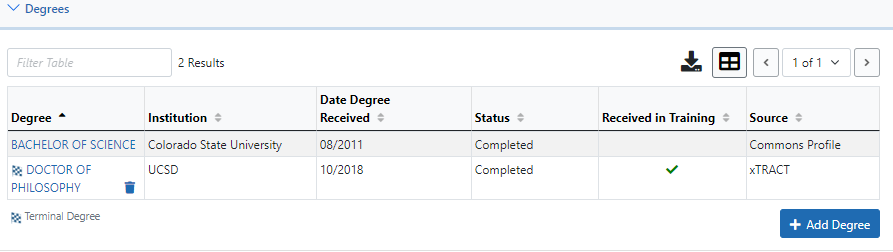 If they are currently in training, list the terminal degree-to-date
If they are NOT a current trainee, the doctoral terminal degree needs to be indicated 
Be sure to 	      received in training if degree is from UCSD!
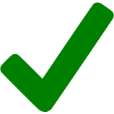 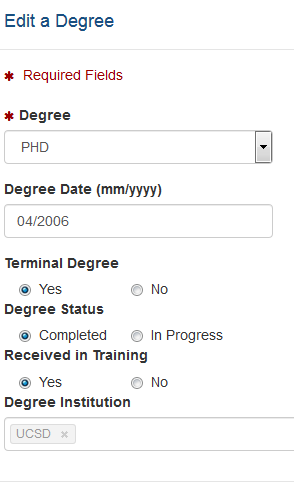 Editing Degrees
Be sure to click terminal degree if you want trainee that has ended training on this RTD!
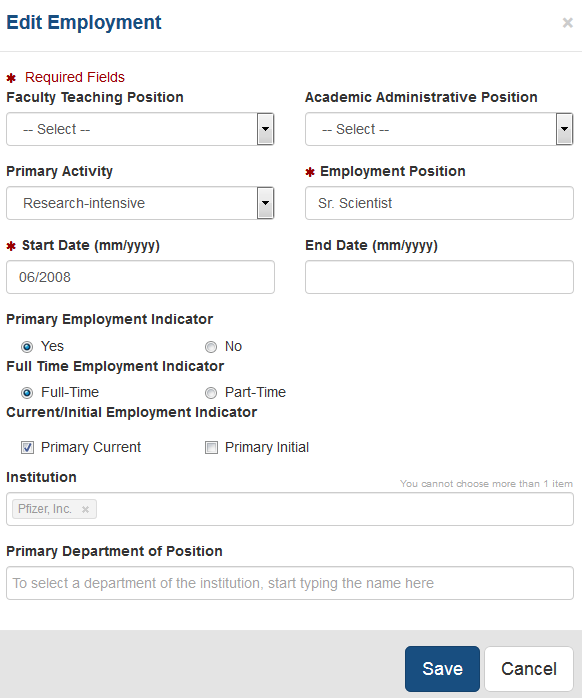 Adding or editing Employment
No Publications in xTRACT participating trainees use MyNCBI
Table 8A Part IV. - Program Statistics – Predocs only
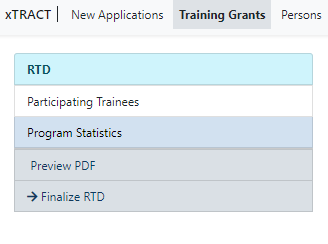 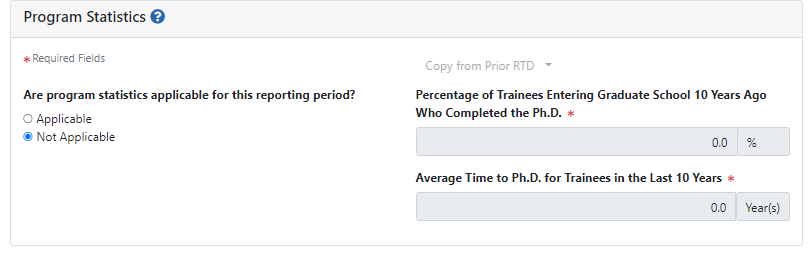 NOT Auto populated
Preview PDF
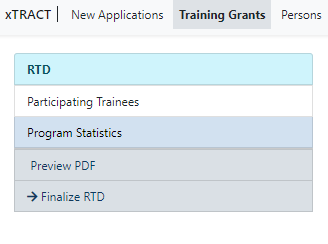 Check data tables
Preview PDF
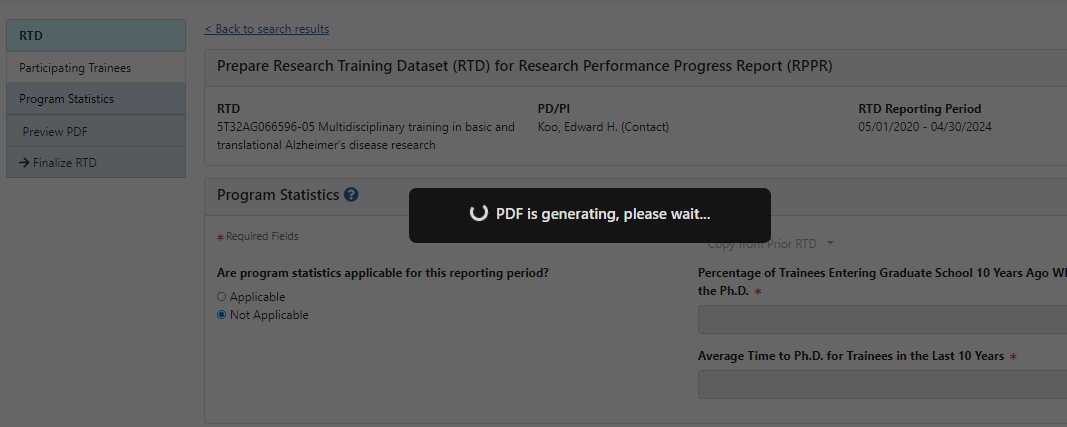 Preview PDF – note the watermark
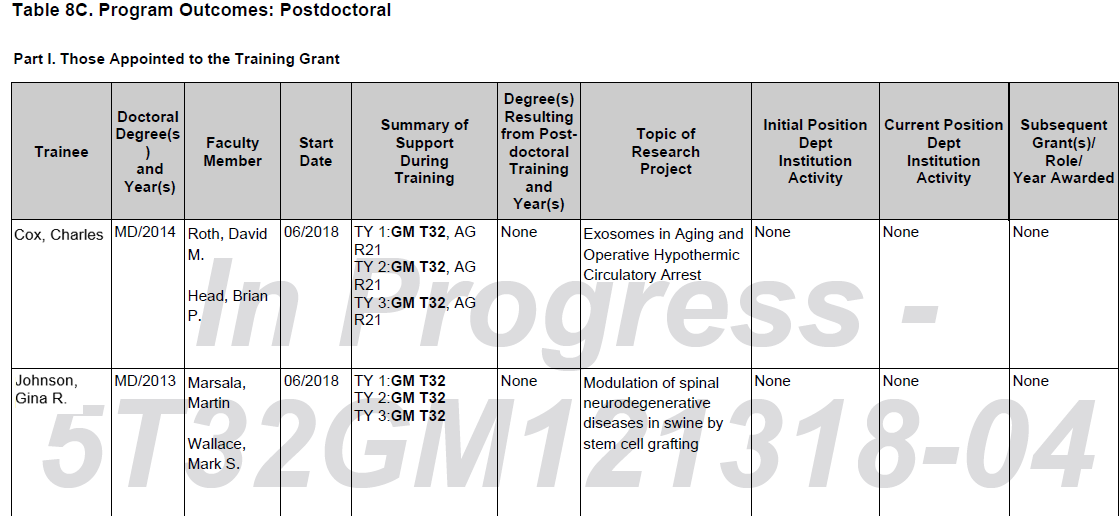 Finalizing the RTD – Errors?
All trainees must have a start date in the In Training Data section
Trainees with no selected for In Training status must have an end date
You will not be able to finalize the RTD if you have past trainees with no end date (under trainee data)
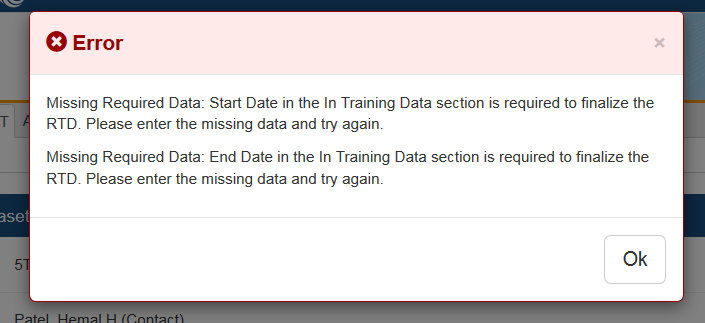 Table 8 Tips
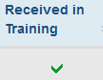 For past trainees, if              box is not checked, the trainee will not appear on RTD
Section B.4 - Trainee Diversity Form
RPPR Module
OR
xTRAIN Module
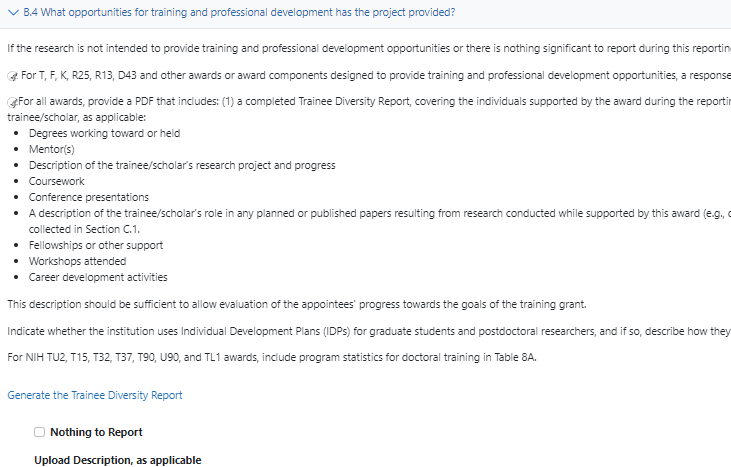 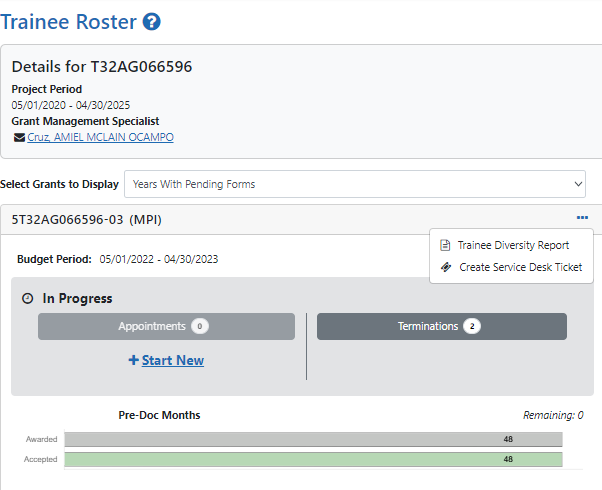 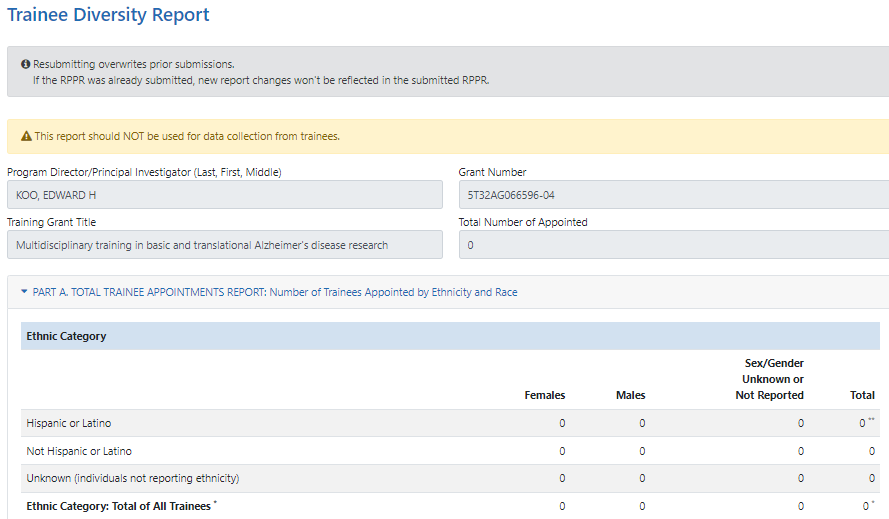 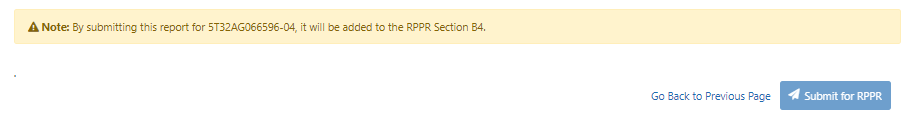 Section B.4  - PDF Upload
B.4 – When all components are complete – 1 PDF is uploaded
Collate this info: 
Trainee Summaries
Individual Development Plan (IDP) summary from PI
PI needs to summarize table 8 and program statistics (predocs only)


Transmitted directly Trainee Diversity Report and Table 8
Section B.  - Accomplishments
B.5 - How have results been disseminated to communities of interest? 
Nothing to report or enter text.  Usually, not applicable

B.6 - What do you plan to do for the next reporting period to accomplish the goals?
PI enters response in text box
Include plans for any modification based on the findings of your internal evaluations
Final Points to Remember for Section B
Per NIH – most common mistakes:

Missing trainee diversity form

IDP not described by PI

Missing or incorrect Data Table 8
Section C.
Products
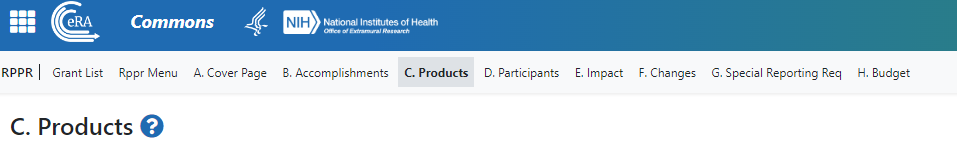 Section C.Products
C.1  - Publications


C.2 – Website
Not applicable

C.3 – Technologies or Techniques
Not applicable
NEXT WEEK
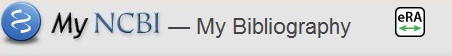 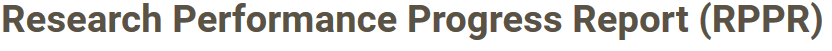 [Speaker Notes: Jill’s section]
Section C.Products
C.4 – Inventions, Patent Applications and/or Licenses
Not applicable

C.5 – Other Products and Resource Sharing
Nothing to report or provide description types.  Usually not applicable
[Speaker Notes: Jill’s section]
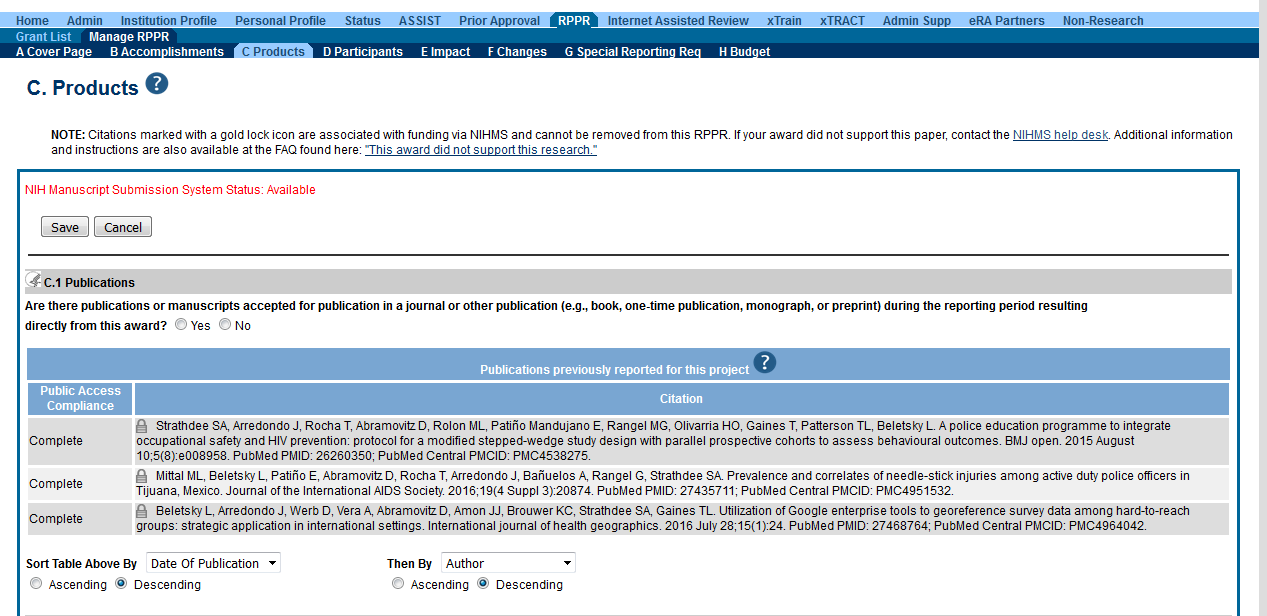 Default screen in RPPR module
The publication was accepted for publication or made public during the reporting periodReport publications directly arises from the grant award
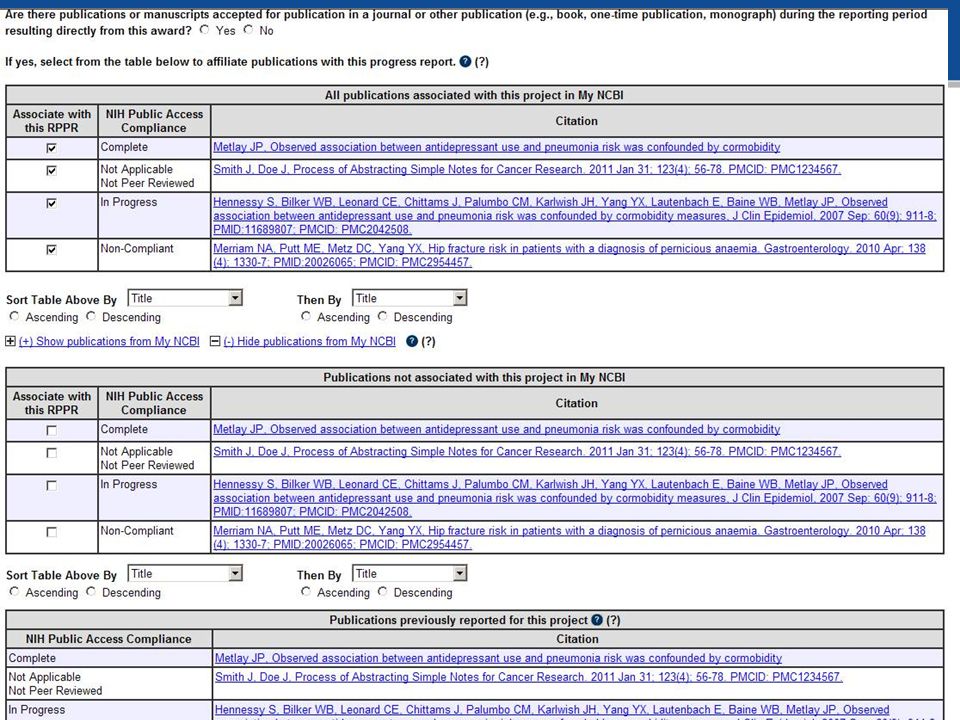 Table 1:  Pubs that have not yet been reported
Table 2:  Pubs NOT associated with this project in My NCBI
Table 3:  Pubs that were previously reported, need to check compliance
[Speaker Notes: clean up this slide, and remove middle portion not associated]
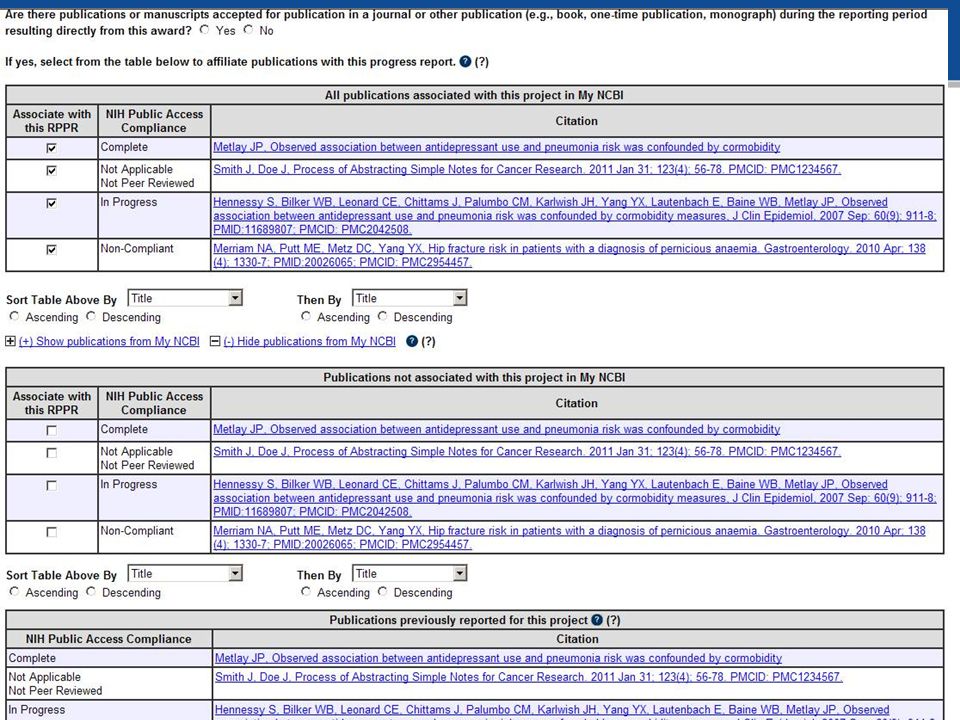 Associate with RPPR - defaulted to YES
Important things to remember:
If a publication is not in My NCBI, it will not appear
If a pub is missing it must be added to My NCBI to appear in list
After adding the publication, it will become available to choose in the RPPR
Compliance is drawn from My NCBI:
Non-compliant pubs can not be corrected in the RPPR, only in MyNCBI
[Speaker Notes: clean up this slide, and remove middle portion not associated]
Section D.
Participants
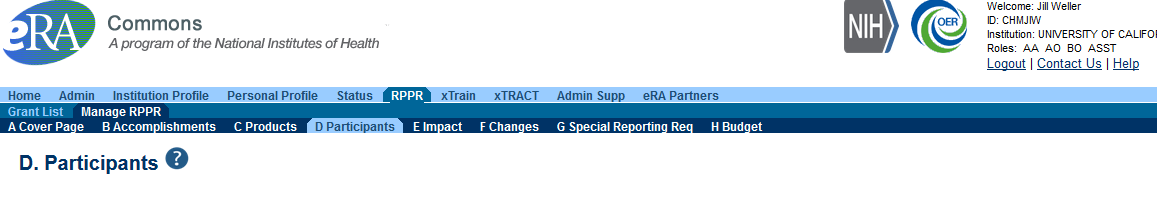 Section D. - Participants
D.1 - What individuals have worked on the project?
Provide or update information for PD or PI ONLY
Do not report personnel (trainees) for whom a PHS 2271 appointment form has been submitted through xTRAIN
Section D. - Participants
D.2 – Personnel Updates
D.2.a – Level of Effort (for PI or PD) 
Usually no, because no paid effort for PI – But you can’t enter 0
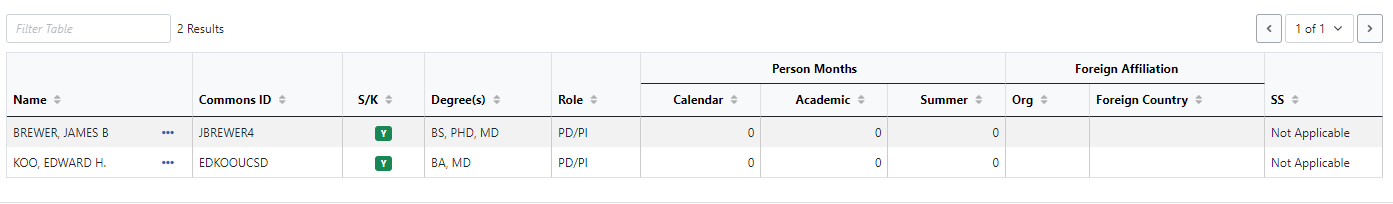 Section D. - Participants
D.2.b  - New Senior/Key Personnel  Yes or No
Are there new participating faculty (mentors)?
If yes, provide biosketches and other support 
D.2.c  - Changes in Other Support?  Yes or No
Change in active support for key personnel since last reporting period
Section D. - Participants
D.2.d  - New other significant contributors?  Yes or No

D.2.e - Will there a change in the MPI Leadership Plan for the next budget period?  Yes or No.  If yes, provide a PDF
Section E.
Impact
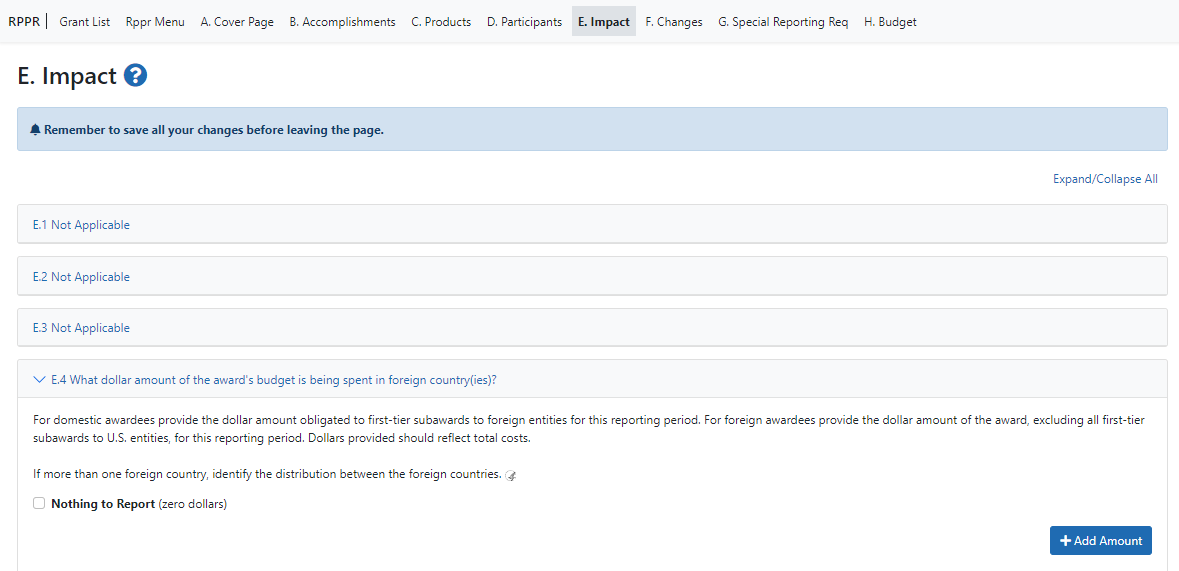 Section E. - Impact
E.1 – Not applicable for most awards
E.2 – What is the impact on physical, institutional, or information resources that form infrastructure?
Not applicable
E.3 – Not applicable for most awards
E.4 – What dollar amount of the award’s budget is being spent in foreign country(ies)?  
Nothing to report, usually not applicable with TG’s
Section F.
Changes
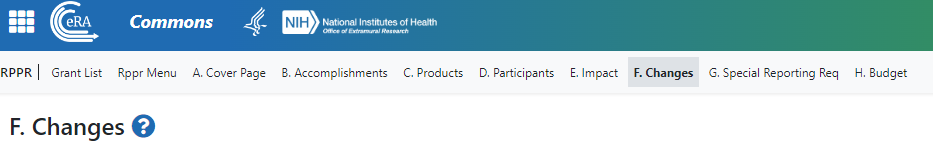 Section F. - Changes
F.1 - Changes in approach and reasons for change
Describe changes in the program for the next budget period, including changes in training faculty 
Include, as appropriate, the role of external advisory committees, significant new training content, procedures or experiences, & indicate how these aid in strengthening the objectives & goals of the program

F.2 - Actual or anticipated challenges or delays and actions or plans to resolve them
Not Applicable
Section F. - Changes
F.3 - Significant changes and not reported under another NIH award
F.3.a Human Subjects
F.3.b Vertebrate Animals
F.3.c Biohazards
F.3.d Select Agents
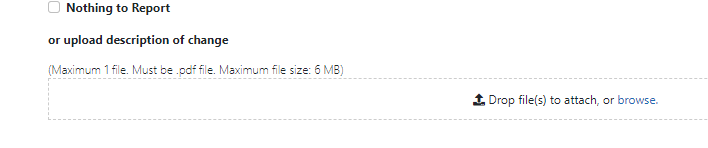 Section G.
Special Reporting Requirements
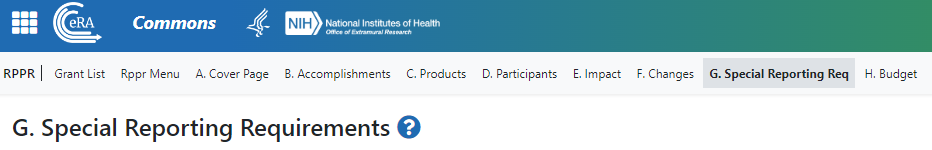 Section G. - Special Reporting Requirements
G.1 - Special Notice of Award and FOA Reporting Requirements
If Childcare costs - Recipients must upload a PDF named Childcare_Costs.pdf. The PDF attachment must specify the number of trainees who used childcare costs in the reporting period.  
You do not need to send supporting documentation, but it should be retained in the office of record.
G.2 - Responsible Conduct of Research
Required to report on annually appointed trainee activities to meet ethics requirements
Upload PDF attachment
Section G. - Special Reporting Requirements
G.3  - Not applicable
G.4 – Human Subjects  
G.4.a - Does the project involve human subjects?
G.4.b - Inclusion enrollment data
G.4.c - ClinicalTrials.gov.  
G.5 - Human Subjects Education Requirement  Yes or No
G.6 - Human Embryonic Stem Cell(s) Yes or No
G.7 - Vertebrate Animals Yes or No
Section G. - Special Reporting Requirements
G.8  - Project/Performance Sites
Clean this up and just have UCSD listed once!




G.9 - Foreign component
Usually, not applicable
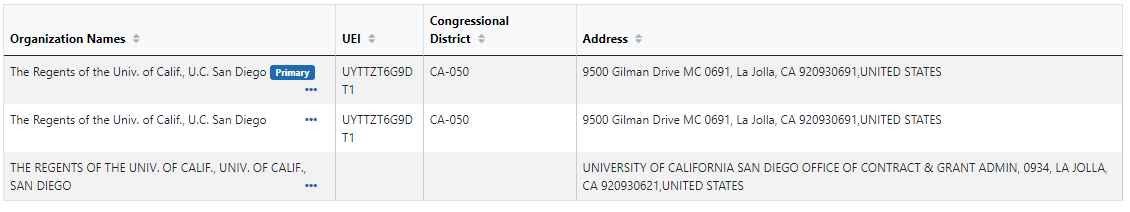 Section G. - Special Reporting Requirements
G.10  - Estimated unobligated balance
Carry over for most T32’s of an unobligated balance into the next budget period requires Grants Management Officer prior approval
G.10.c - If authorized to carryover the balance, provide a general description of how it is anticipated that the funds will be spent  
G.10.a - Is it anticipated that an estimated unobligated balance will be greater than 25% of the current year's total approved budget? 
Yes or No

G.10.b – If yes, provide an explanation in text box
Section G. - Special Reporting Requirements
What’s the difference between unobligated balances and unliquidated obligations?
Unliquidated obligations are commitments of the recipient and are considered to be obligations and, therefore, should not be reported as unobligated balances
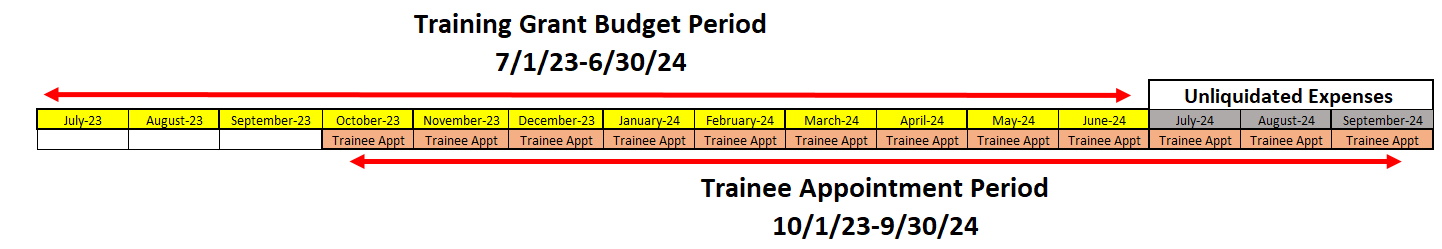 Section G.  Special Reporting Requirements
G.11  - Program Income Not applicable

G.12 - F&A Costs  Yes or No – Usually not applicable

G.13 Not applicable
Section H.
Budget
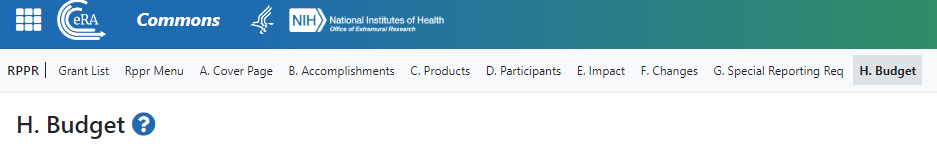 Section H. - Budget
H.1 – Budget and Budget Justification
KR Record is required since there is a budget component
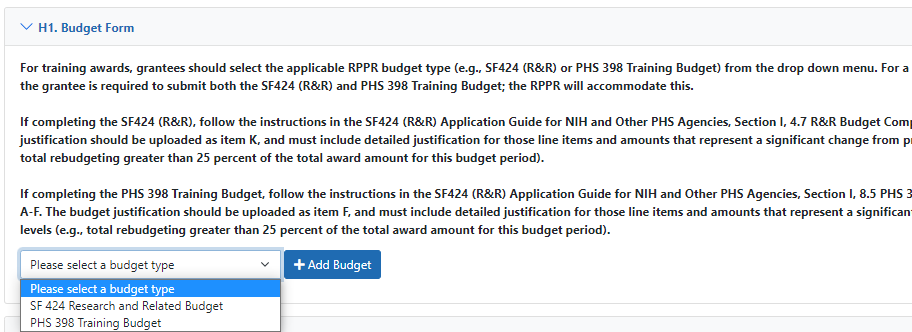 PHS 398 Form
Section H. - Budget
To complete the budget you will need:
Current NRSA stipend levels 
Prior NOA for reference
RPPR budget template on TG website
Use current UCSD Graduate Fees
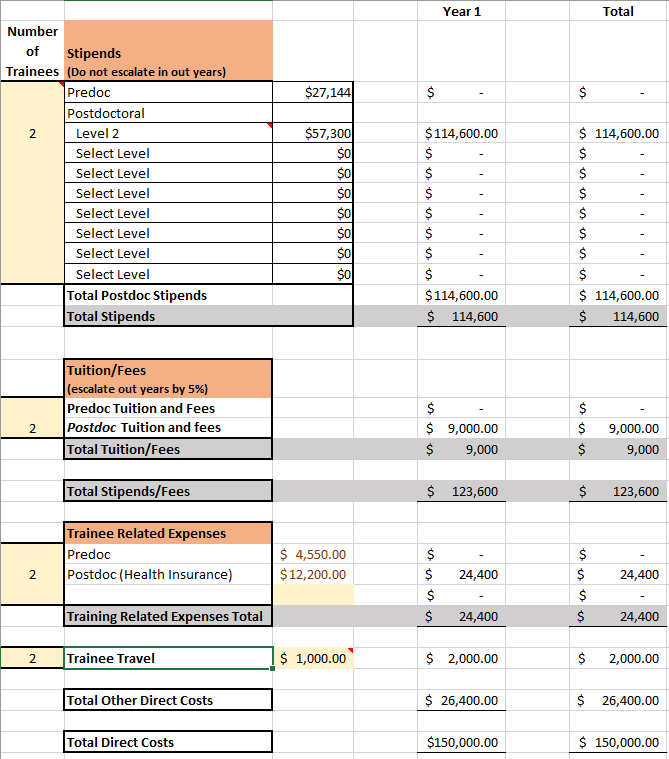 UCSD TG Budget Template
PHS 398 Training Budget – Stipends and Fees
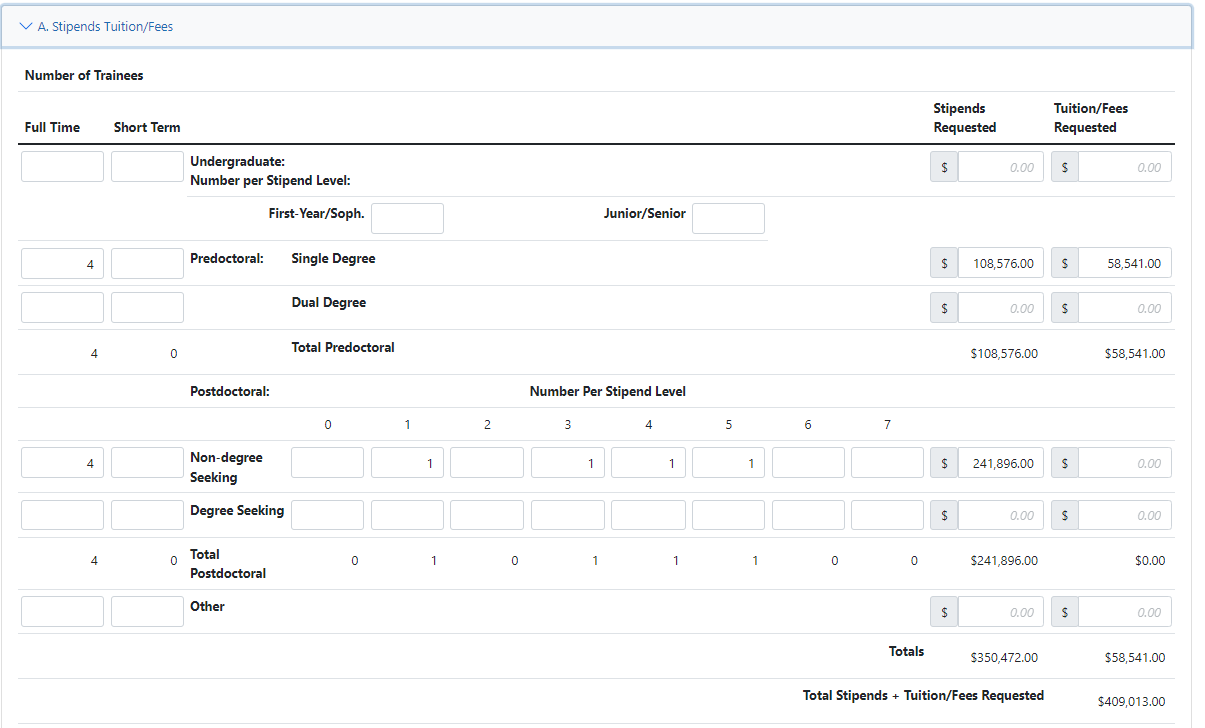 For Predocs Enter full amount of tuition/fees for predocs, exclude health insurance
B.  Other direct costs
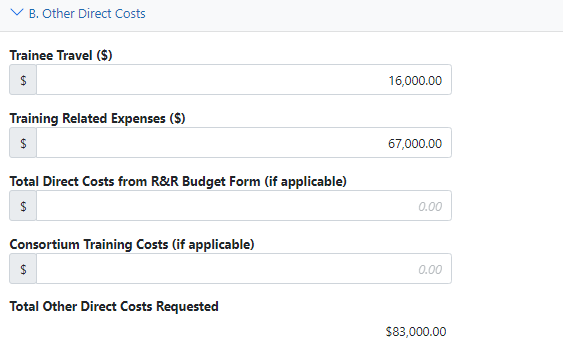 C.  Total Direct Costs, IDC, Budget Justification
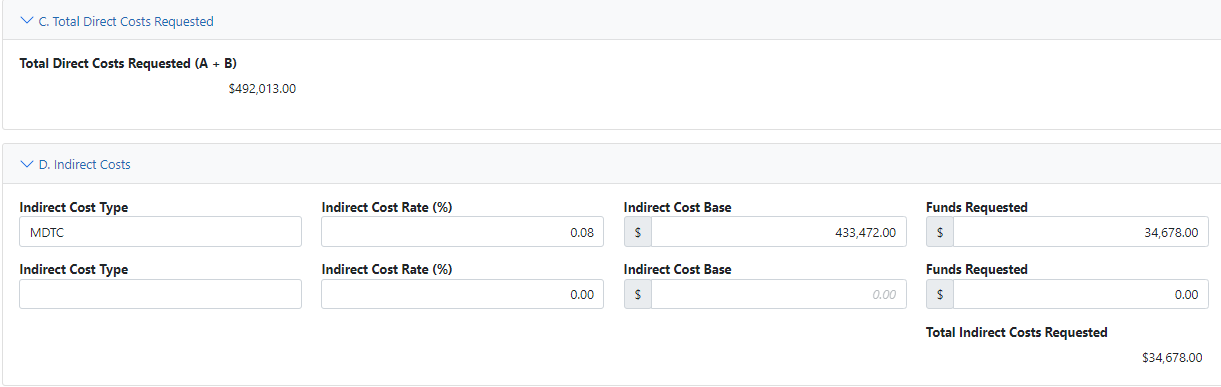 IDC base does not include trainee tuition/fees
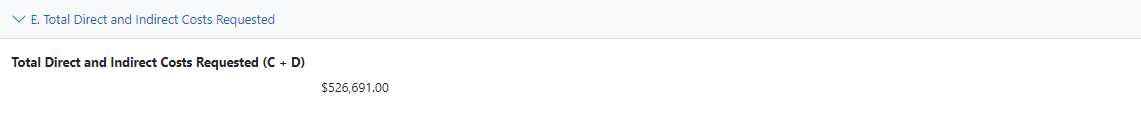 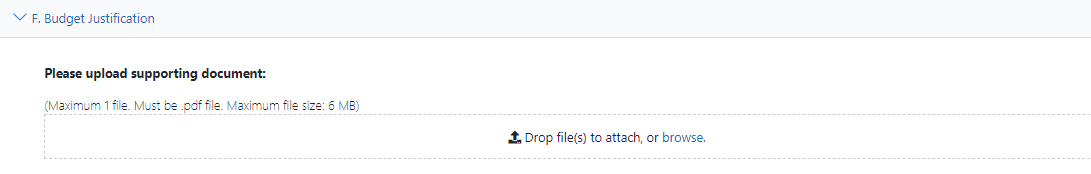 Section H.Budget
H.2 – Subaward Budget Form
Not applicable
Finishing up
Check for errors
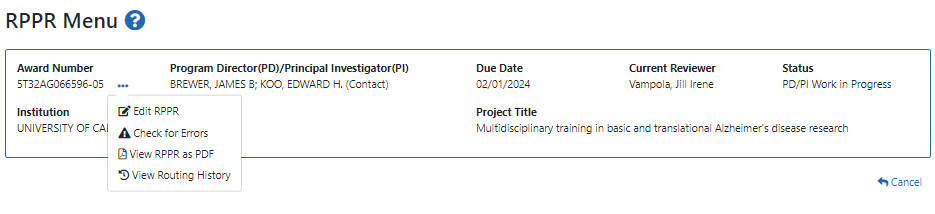 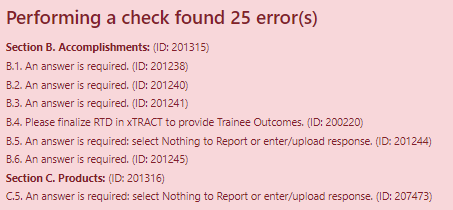 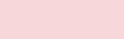 Finishing up
All errors must be corrected prior to submission!
It will do a validation check for xTRACT upload
However, it won’t prevent submission of an RPPR with warning messages
Once all validations pass, a message displays indicating: 
No errors found on validation
Save complete PDF copy of RPPR for your records
PI/PD or delegate must route to HSSPPO or OCGA
Then submit to agency
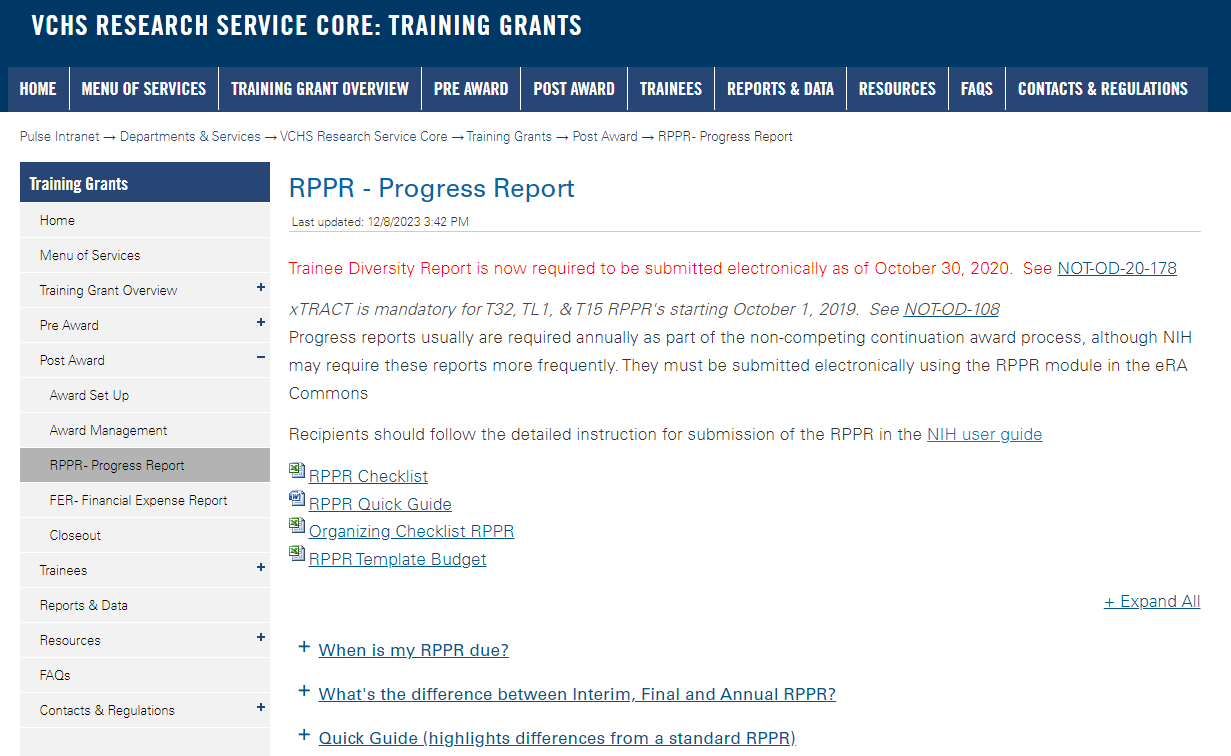 https://pulse.ucsd.edu/departments/research-service-core/training-grants/post-award/Pages/rppr.aspx
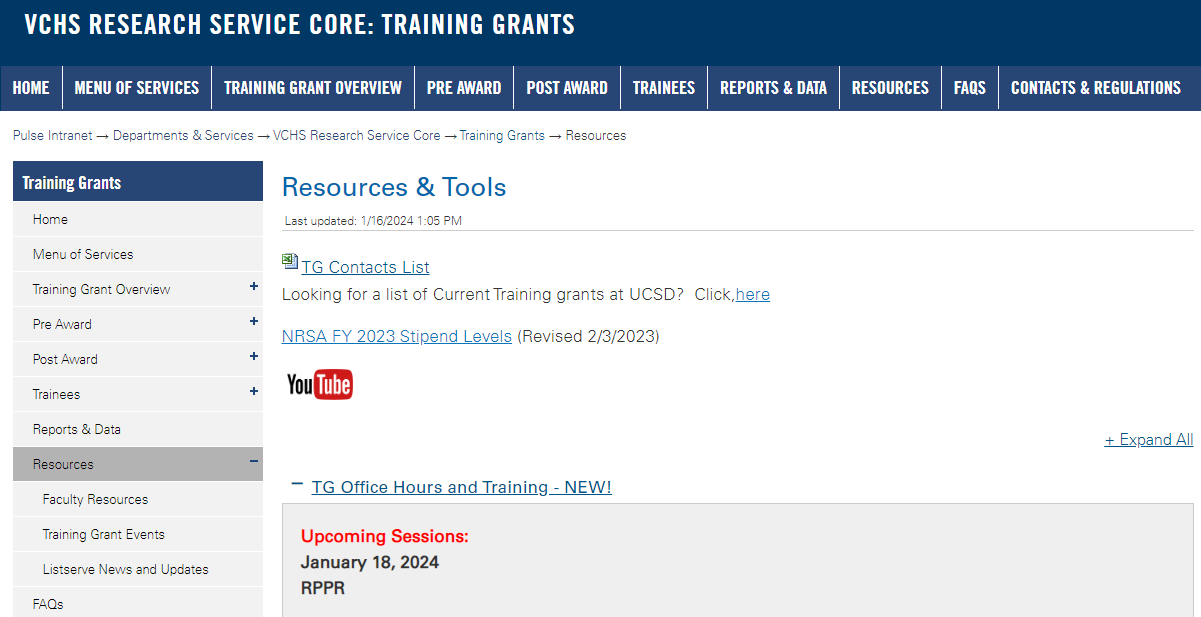 Resources
https://pulse.ucsd.edu/traininggrants - AD credentials required
[Speaker Notes: If you need to remember one thing.. Its the TG website.]
Coming up TG Office Hours
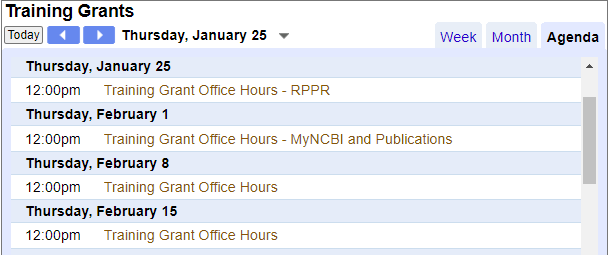 [Speaker Notes: Add this to your Google Calendar https://calendar.google.com/calendar/u/0?cid=amVjZHVqZTA0ZTM1aGQzcW1wbnB0djloNGdAZ3JvdXAuY2FsZW5kYXIuZ29vZ2xlLmNvbQ]
Questions?